Муниципальное бюджетное общеобразовательное учреждение
«Средняя общеобразовательная школа №19»
г. Рубцовска Алтайского края
Социализация и интеграция детей-инофонов в образовательное пространство российской школы
Директор МБОУ «СОШ №19» – Кованова О.С.
Дети-инофоны и дети-билингвы как субъект программы наставничества
Учитель начальных классов МБОУ «СОШ №19» – Нечаева Е.Н.
Для того, чтобы дети-инофоны быстрее освоили русский язык на уроках в своём классе, я организовываю взаимодействие наставнических пар. Модель наставнических пар такова: ученик-инофон-ученик билингв, в рамках этой модели ученик-билингв становится наставником для ученика-инофона
Памятка для детей-билингвов:
1. Я рассажу, а ты послушай.2. Я произнесу, а ты повтори,3. Произнесём вместе.  4. Произнеси сам и попробуй объяснить значение.
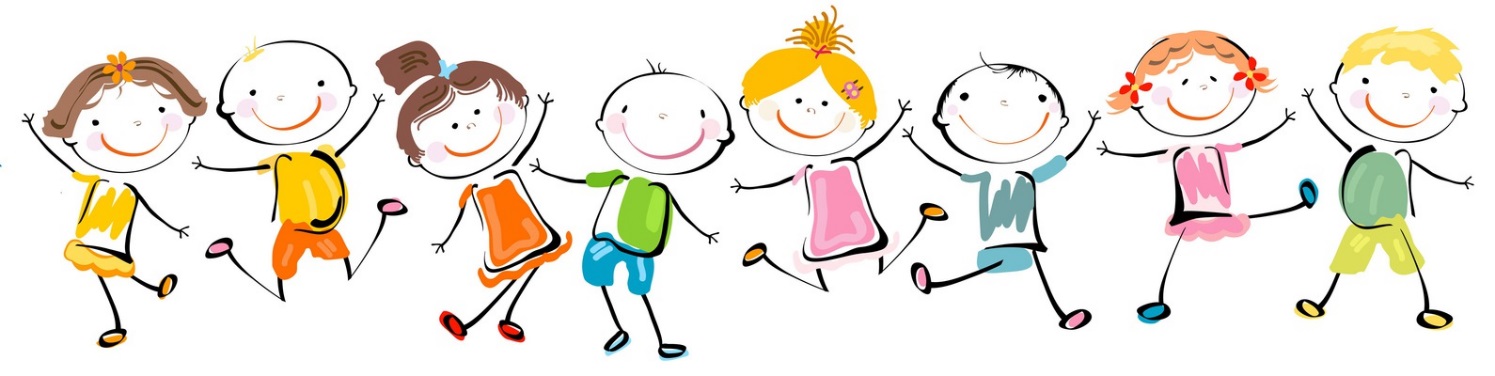 Мнемотаблицы – это схемы, состоящие из последовательно расположенных изображений-символов, в которых зашифровано содержание текстов.
Я применяю мнемотаблицы при работе со стихотворениями, организовывая работу таким образом: читаем с ребятами стихотворение по смысловым частям. Во время чтения каждой смысловой части мы обсуждаем, о чем говорится в каждой части стихотворения, озаглавливаем каждую часть стихотворения таким словом, которое дети-инофоны смогут выучить, далее мы подбираем к каждой части иллюстрацию, приклеиваем в таблицу, а в конце дети-билингвы разучивают с детьми-инофонами новые слова
Мнемотаблица по стихотворению А.Л. Барто «Игра в слова»
Принцип наглядности в обучении русскому языку
Учитель русского языка и литературы МБОУ «СОШ №19» - Кунгурова О.Н.
Критерии уровня владения языком:
Не понимает, не говорит;
Понимает, но не говорит;
Понимает, но говорит плохо;
Понимает, говорит, но не читает;
Понимает, говорит, читает, но не осознает прочитанное.
Принцип наглядности играет особую роль в обучении иностранному языку.
Наглядность – это основа, на которой новый язык усваивается своеобразно, и формируются речевые процессы обучающихся. 
Наглядный материал, независимо от возрастных особенностей, запоминается намного лучше.
Чтобы обучение русскому языку было успешным были использованы различные задания:
Работа с фигурками животных;
Работа с пословицами и скороговорками;
Инсценирование сказок»;
Слушание сказки на родном детям языке.
Игра снижает напряжение, непроизвольно побуждает обучаемых к активному участию в учебном процессе, вызывает интерес к языку.
Реализация программы по социализации и адаптации детей мигрантов через дополнительное образование
Учитель начальных классов МБОУ «СОШ №19» – Шопп Л.Д.
В школе созданы условия для активного вовлечения обучающихся  во внеклассную  познавательную деятельность.
1. Уроки толерантности, спортивные состязания,  адаптационные игры и упражнения, фестивали, форумы, конкурсы, уроки этики, дебаты, деловые игры по правовым вопросам, дискуссионные площадки по личностным, этническим и другим вопросам;
2.Спланирована и проводится работа с родителями детей - мигрантов(консультации, открытые занятия, встречи с представителями администрации школы и органов местной власти;)
3. Сотрудничество с различными учреждениями социума. Это посещение музеев,  библиотек, выставок.
Проводятся мероприятия, где дети-россияне знакомят детей-мигрантов со своей родиной, обычаями, традициями русского народа. В свою очередь дети – мигранты рассказывают о культуре, быте своего народа.
Коррекция дальнейшей работы организуется на основании проведенных итоговых тестов и наблюдений. По результатам адаптации разрабатываются предложения по дальнейшей работе с учащимся данной категории.
Спасибо 
за 
внимание